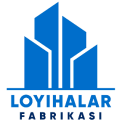 “Вертикал парковка"
Лойиҳа тавсифи
Лойиҳа манзили
Лойиҳанинг иқтисодий кўрсаткичлари
Лойиҳанинг харажатлар тақсимоти
Қашқадарё вилояти, Қарши шаҳри
Мамлакатимизда йилдан йилга автомобиллар сони кўпайиб бориши жой танқислигини келтириб чиқармоқда. Ушбу лойиҳа кичик майдонда 8 тадан 16 тагача автомобилларни сиғдириш имкониятига эга. Мазкур лойиха қуввати 1 йилда ўртача 103 200 дона автомобилларга хизмат кўрсатади
Вертикал парковка
Ўз-ўзини қоплаш (PP)
Бино қуриш
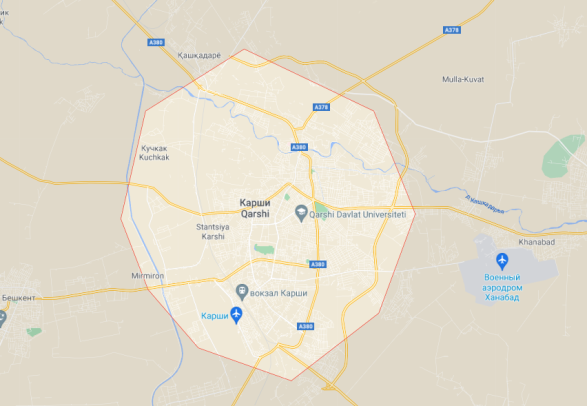 20 минг
  $
32 ой
Ички даромадлилик даражаси(IRR)
Соф жорий қиймат (NPV)
Ускуналар
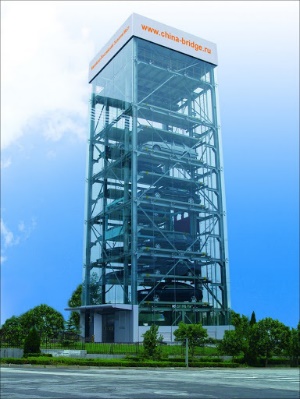 196 минг
   $
123,7 минг
     $
25,5%
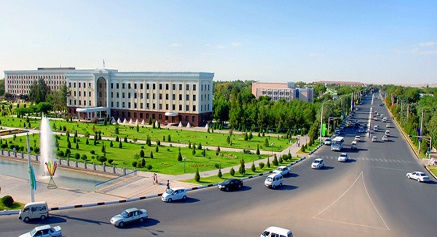 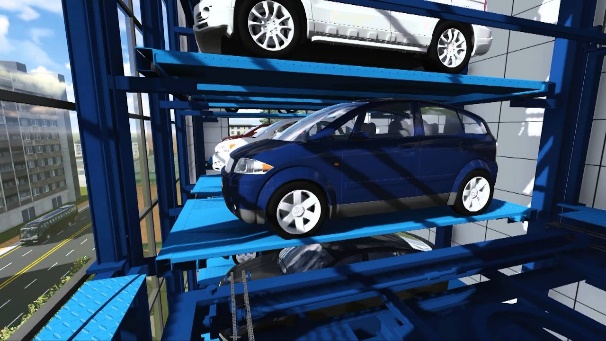 Ишчи ўрин сони
Ўз маблағи
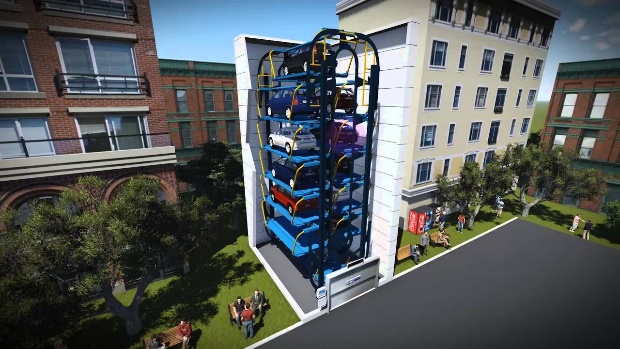 1 нафар
0,0
Лойиҳа қиймати
Минг $
217 054
Ишга тушиш вақти
Банк кредити
$
2021-2022
217 054
$